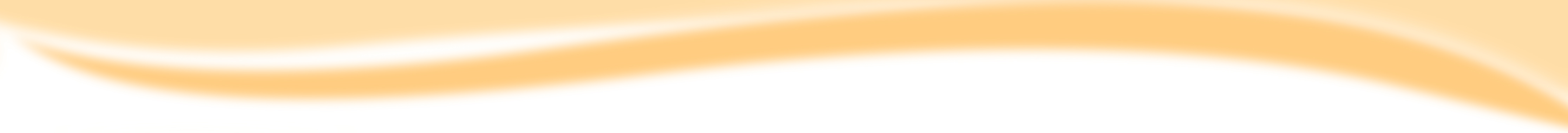 At the fruit shop
8
第三课时
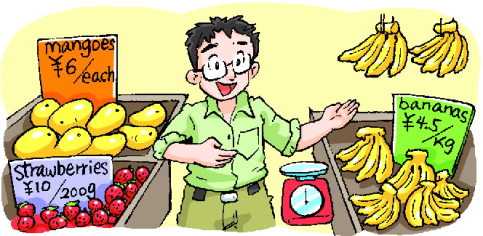 WWW.PPT818.COM
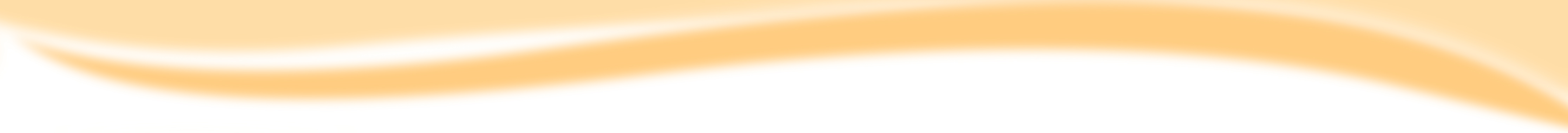 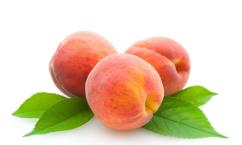 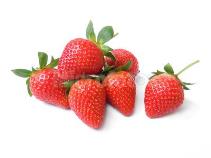 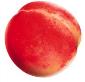 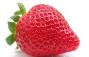 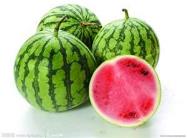 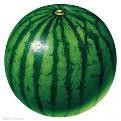 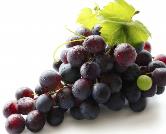 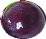 Point and say
peach        peaches
strawberry  strawberries
grape          grapes
watermelon     watermelons
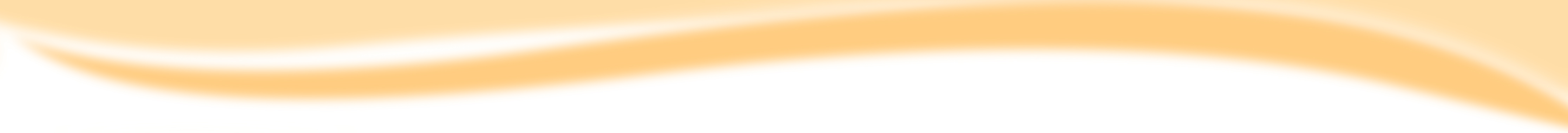 At the fruit shop
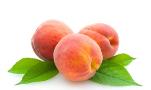 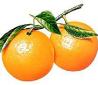 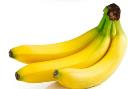 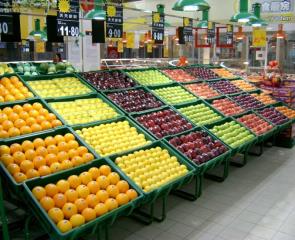 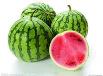 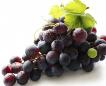 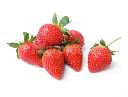 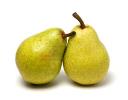 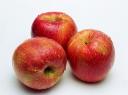 Say and act
Can I help you?
How much is it?
_____, please.
How much are they?
I like ____(s).
Thank you.
___ yuan, please.
Here you are.
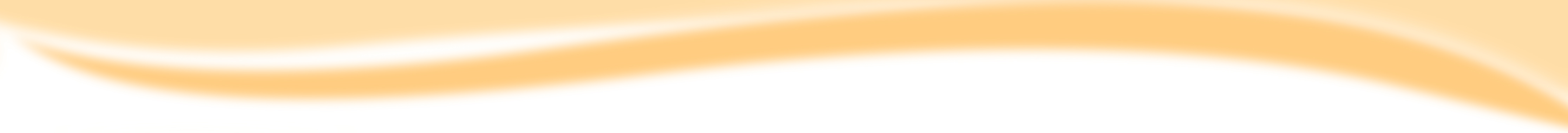 Let’s chant
Big apple, small apple,
One and two.
Big apple, small apple,
For you and me.
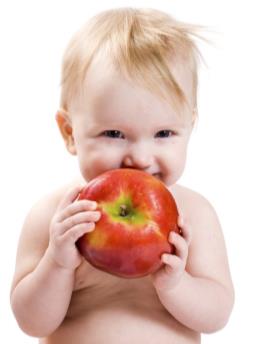 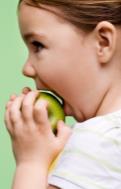 A big apple!
A small apple!
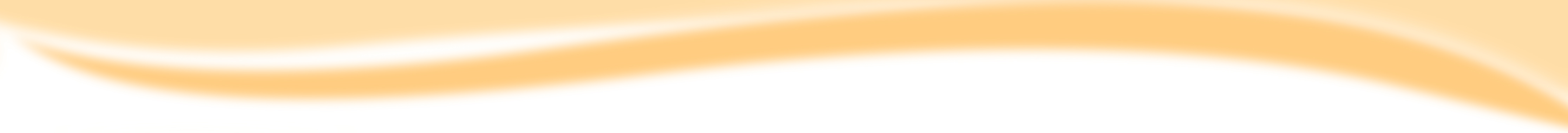 Let’s chant
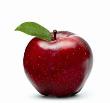 Big _____, small _____,
One and two.
Big _____, small _____,
For you and me.
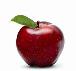 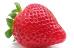 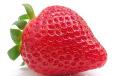 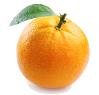 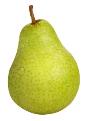 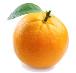 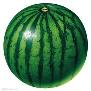 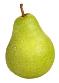 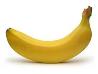 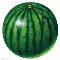 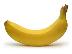 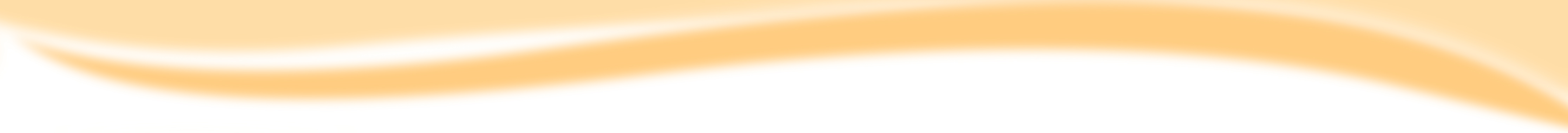 Ask and answer
Q1: Who are they?
Q2: What fruit are they?
Q3: Which one is for Kong Rong/his brother?
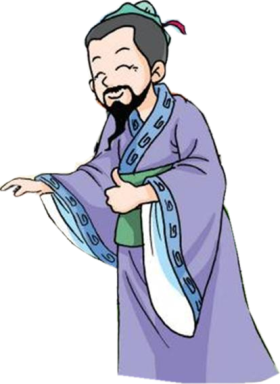 The big pear!
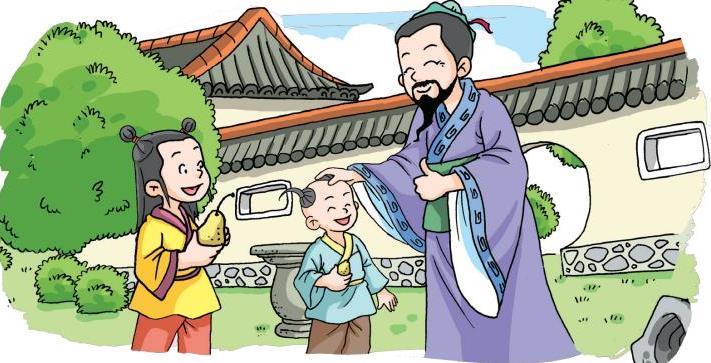 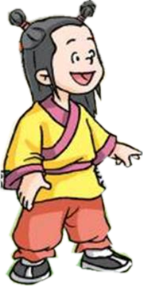 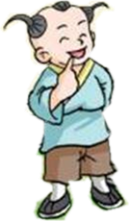 pears
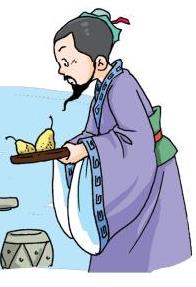 Kong Rong
Dad
Brother
The small pear!
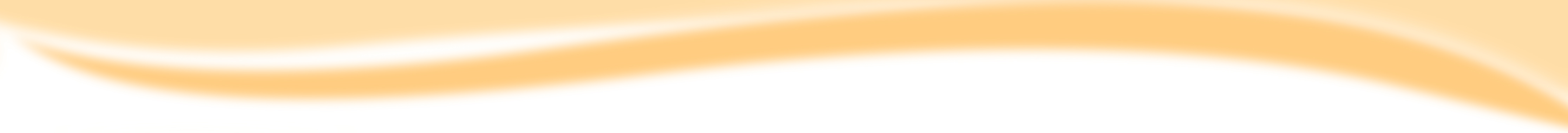 Say and act
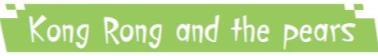 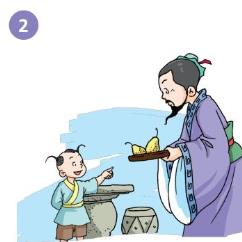 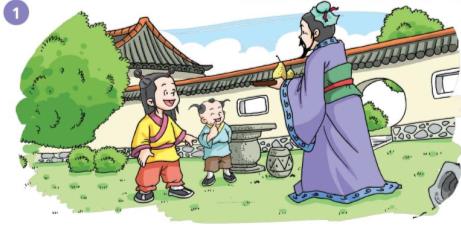 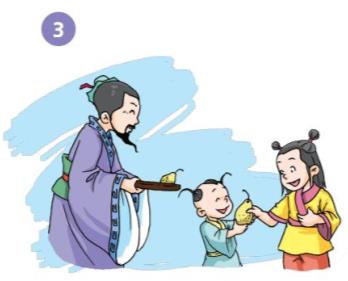 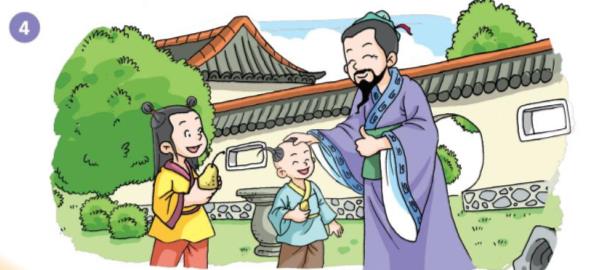 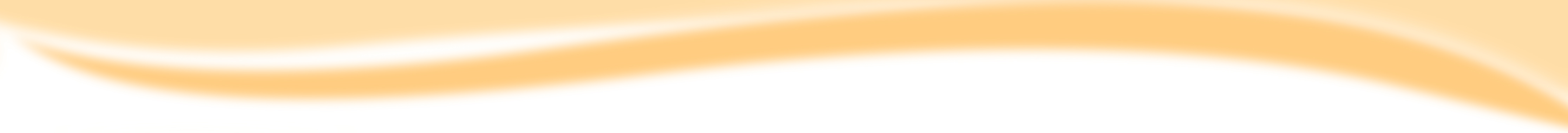 Point and say
M m
E e
A a
B b
C c
D d
E e
F f
G g
I i
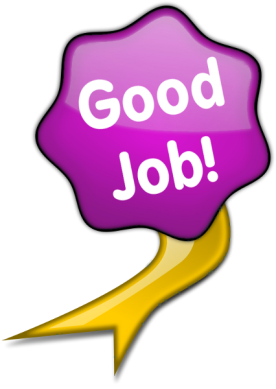 D d
C c
K k
H h
I  i
J  j
K k
L l
M m
N n
H h
J j
C c
G g
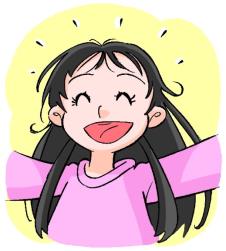 L l
A a
F f
N n
B b
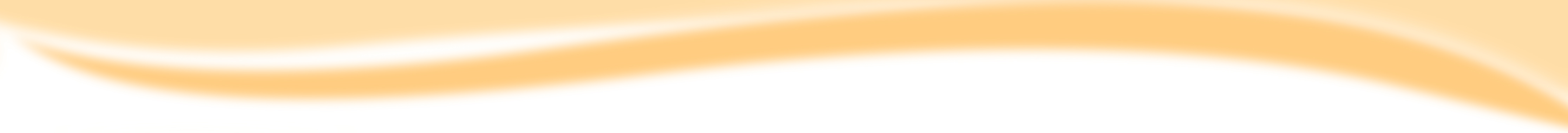 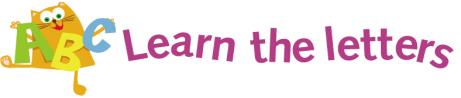 O
o
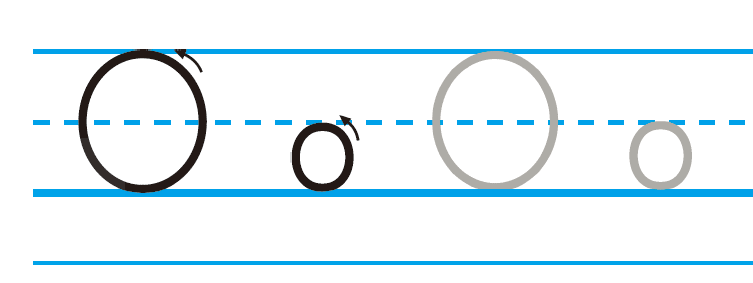 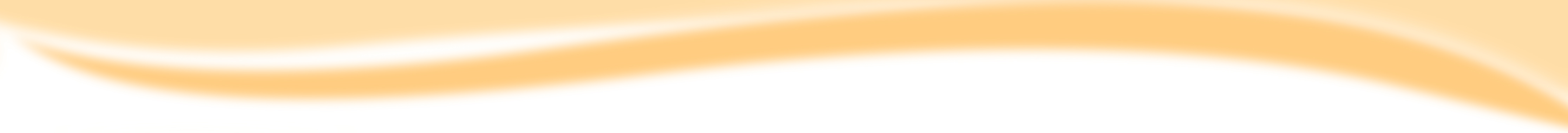 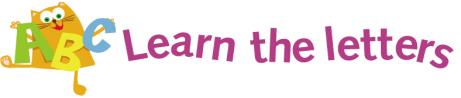 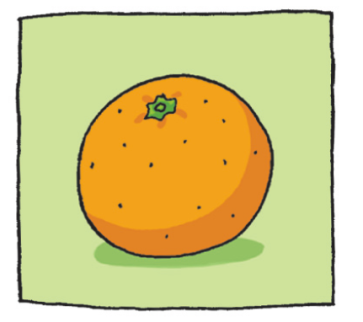 orange
o-r-a-n-g-e
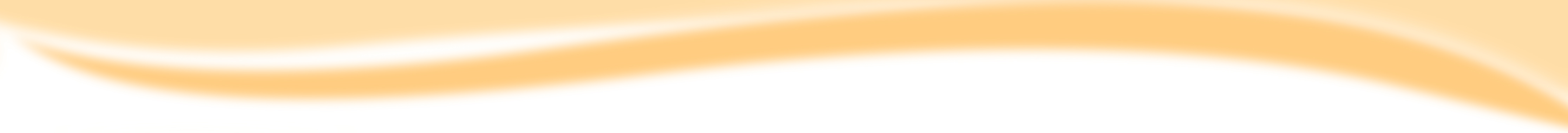 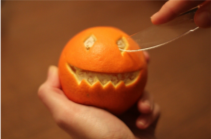 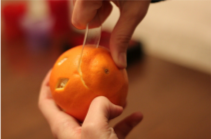 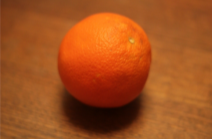 Take a big orange.
Cut a face.
Cut out a circle. Don’t throw it away!
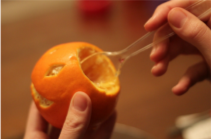 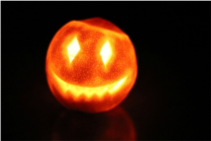 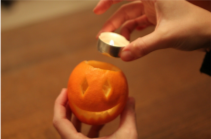 Take out the inside.
Put a candle inside your orange and light it.
Now you have your own orange lantern.
Make an orange lantern
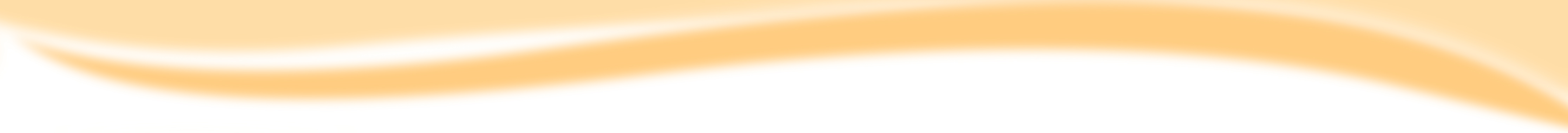 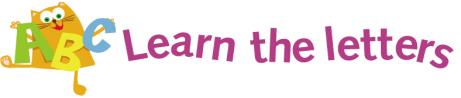 P
p
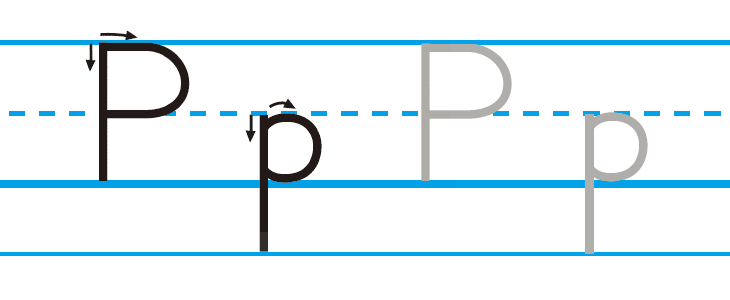 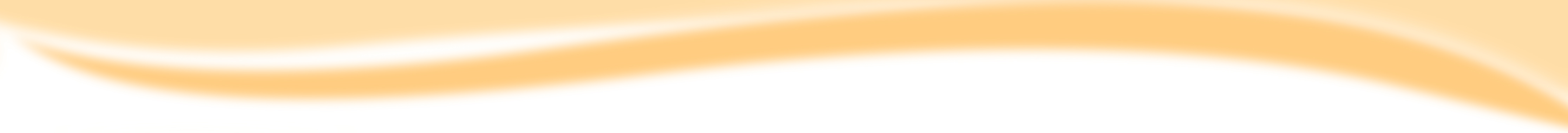 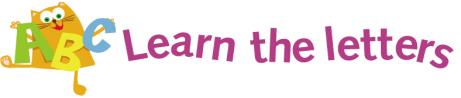 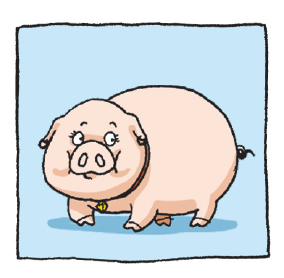 pig
p-i-g
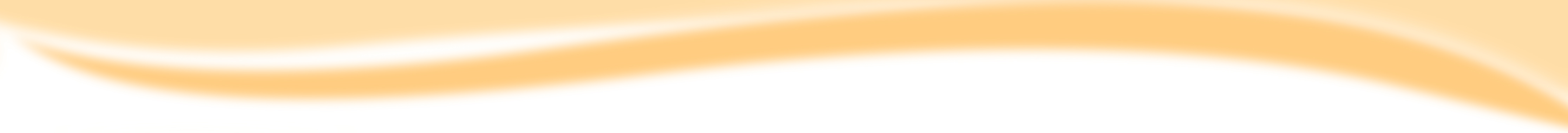 A Superpig!
It can ...
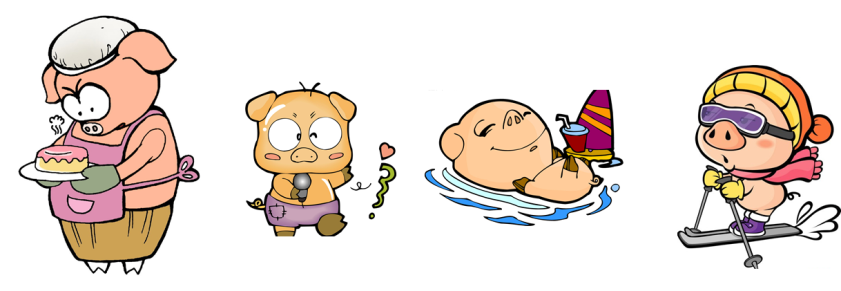 ski
cook
sing
swim
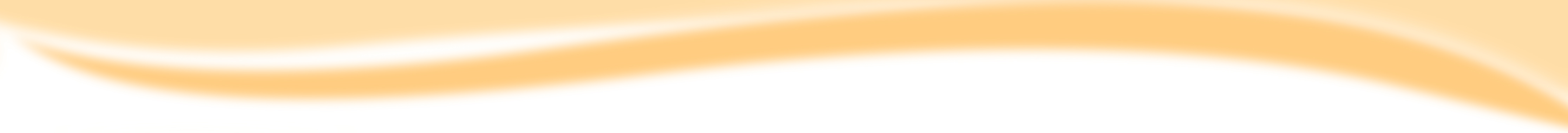 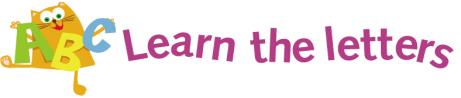 Q
q
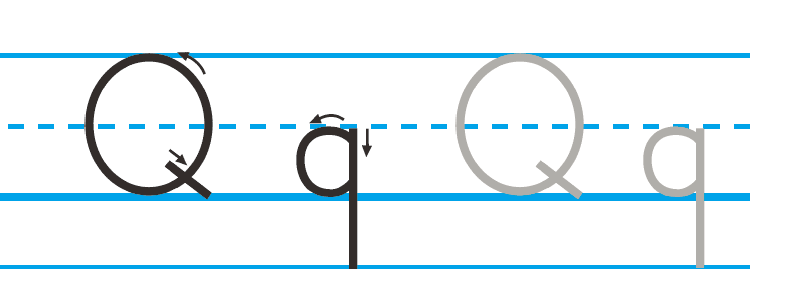 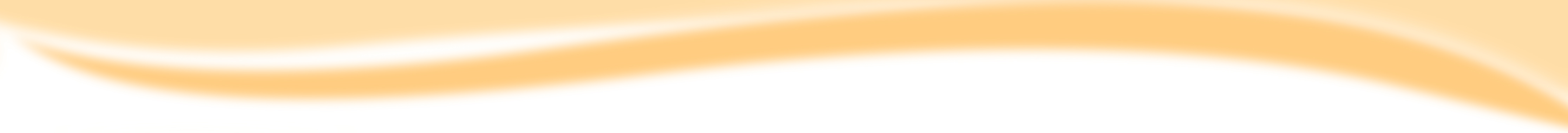 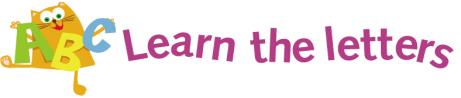 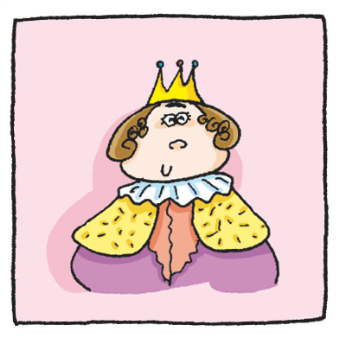 queen
q-u-e-e-n
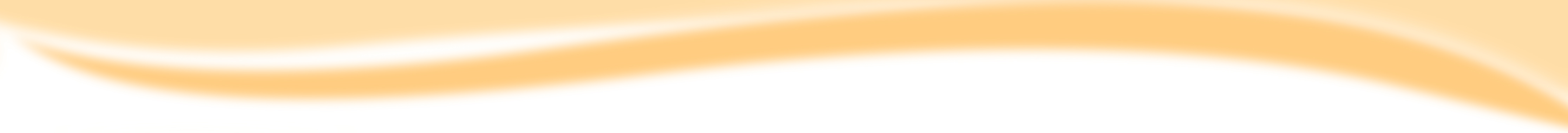 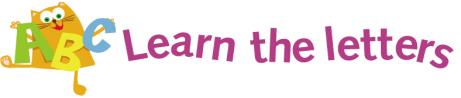 Queen
King
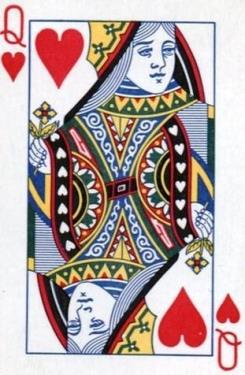 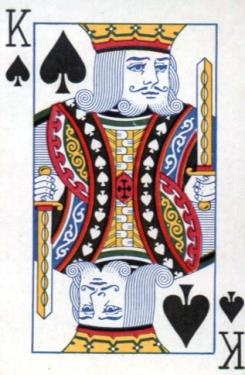 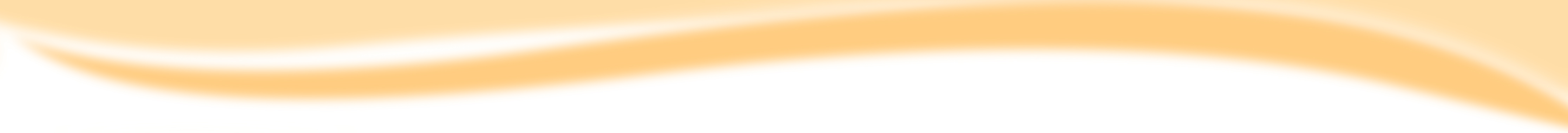 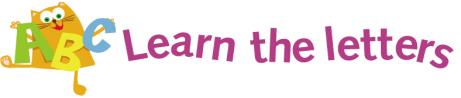 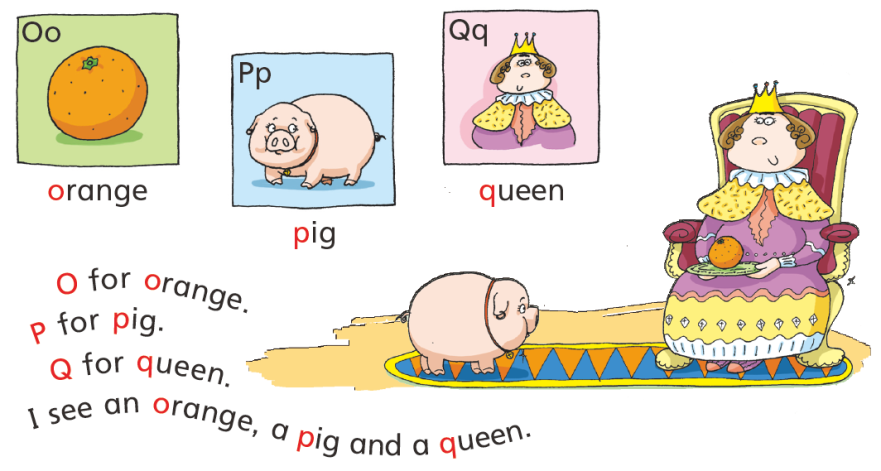 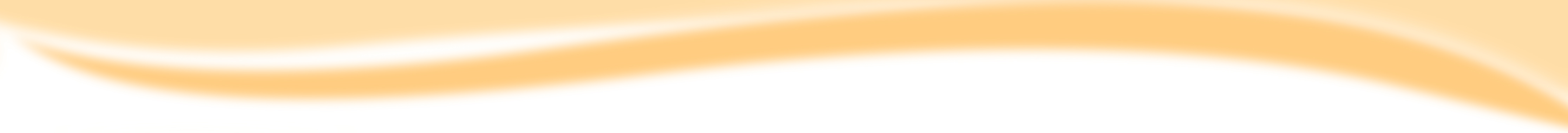 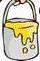 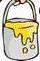 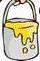 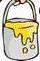 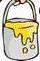 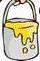 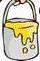 q
b
g
p
d
o
c
Match and say
P
Q
D
O
B
G
C
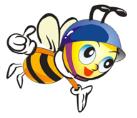 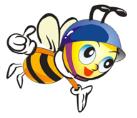 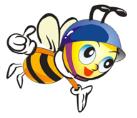 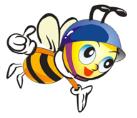 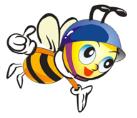 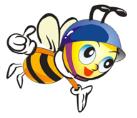 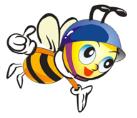 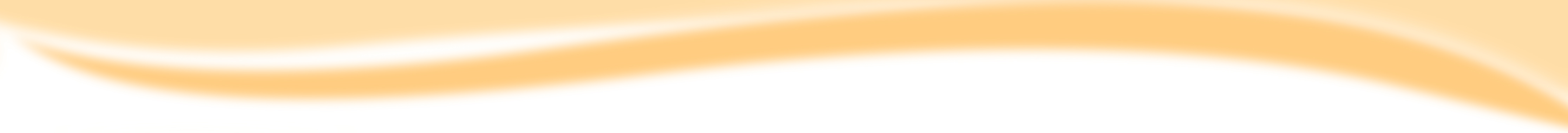 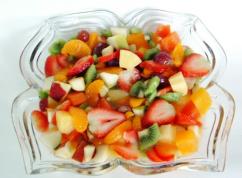 a fruit salad
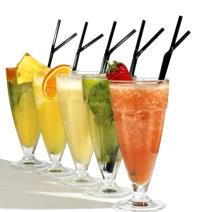 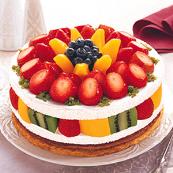 some juice
a fruit cake
Say and act
I want to make ______. I need some fruit. Can you help me?
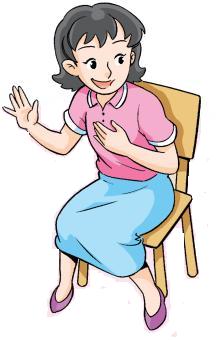 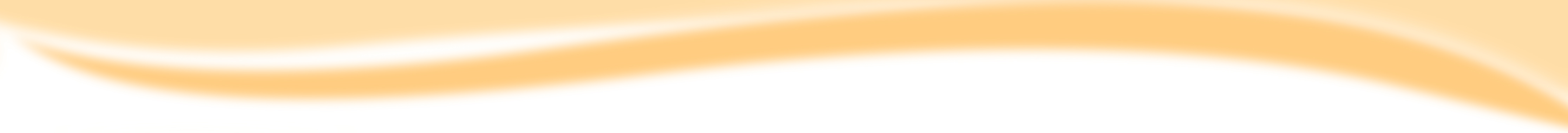 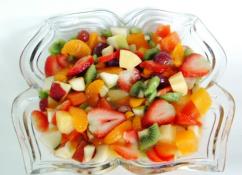 some fruit salad
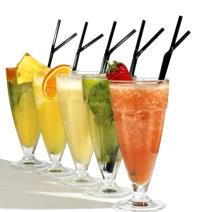 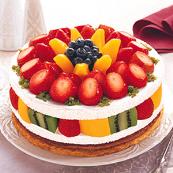 some juice
a fruit cake
Say and act
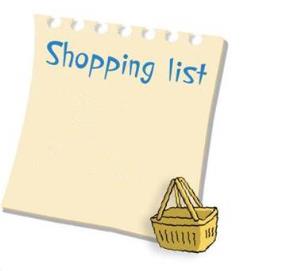 Step 1   Discuss and write.
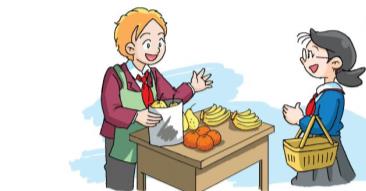 Step 2   Say and act.
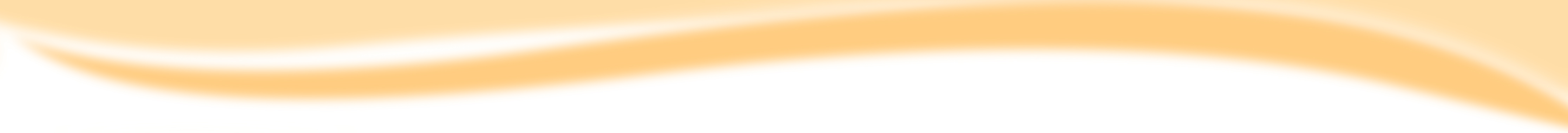 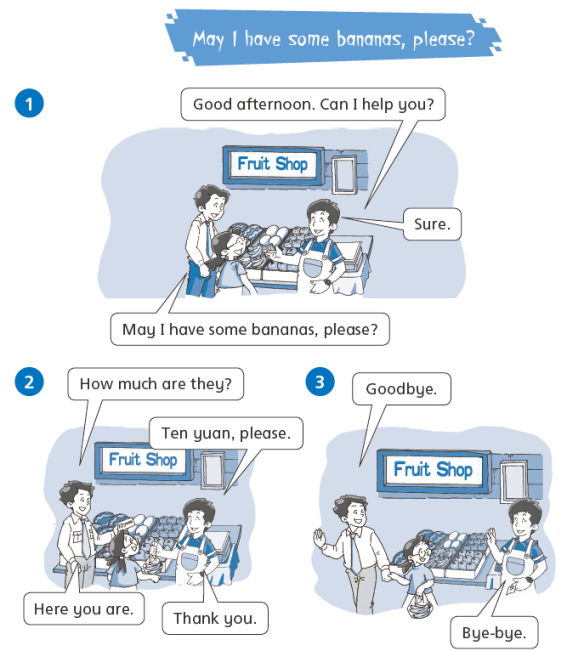 Let’s learn more!
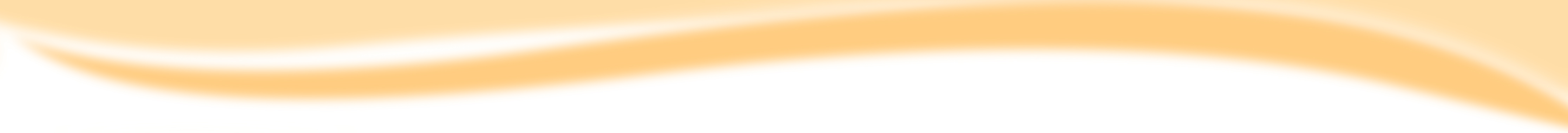 Homework
1  Copy the letters and words. 
     O o     P p     Q q
     good    here    how much   it   they
2  Read the story on Page 40.
3  Make an orange lantern.